Welcome to Physical Education
Back to School Night
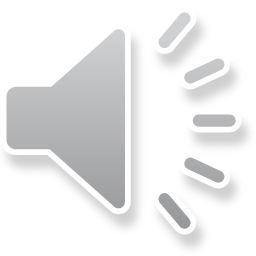 Coach Hilbert
PE Teacher 
Teaches Volleyball, Team Sports,  and Weight Training
Varsity Baseball Coach
Office Hours after School
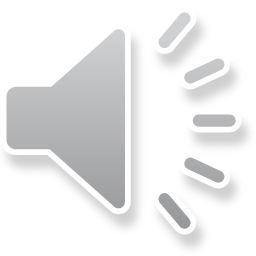 Coach Avramidis
Pe Teacher 
Teaches weight training, basketball, and team sports
Varsity Wrestling Coach
Office hours after school.
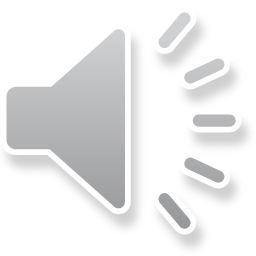 Coach Stiehler
PE Teacher 
Teaches Individual and Dual Sports, Recreational Sports, Weight Training, Basketball, and Volleyball
JV Girls Flag Football Coach
Office Hours after School
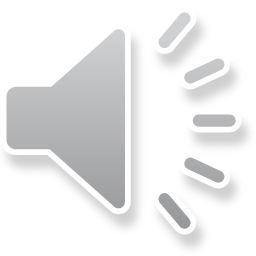 Grading
25% = Participation (Includes punctual attendance, dressing out, and activity)
25% = Fitness Improvement (Measured by the district required FitnessGram test)
25% = Written Knowledge (Including writing assignments, quizzes, and tests)	
25% = Skill Development (Measured by student improvement in course specific skills, teacher observation)
EOC and Final Exams: Final exams are worth 25% of your final grade for the semester
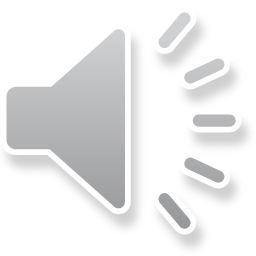 Dressing Out and Electronic Policy
While there is no PE uniform at PHUHS, it is the expectation of the PE department that all students dress appropriately for class. This includes athletic shorts or pants, a t-shirt, and sneakers. Students will lose participation points for failure to dress appropriately or may be held out of class completely if their clothing creates a safety issue (e.g. slides). 
It is the expectation of the PE department that students will leave their electronic devices safely secured in their locker during class unless specifically told otherwise by their teacher. 
If a student does not have access to an electronic device at school or at home, they should speak to their teacher to make other arrangements (iPad, hard copies).
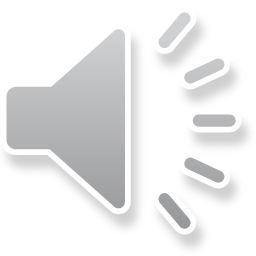 Wrapping Up
Even though we have 3 PE classes at a time,  students are expected to attend the class on their focus schedule.
Please visit PHUHS.ORG for any and all PHU information.
Please ask your students for any forms needed for PE for your signature.
Please email teachers for specific questions. 
Please check focus for the syllabus or the PHU web site.
I will take questions now.
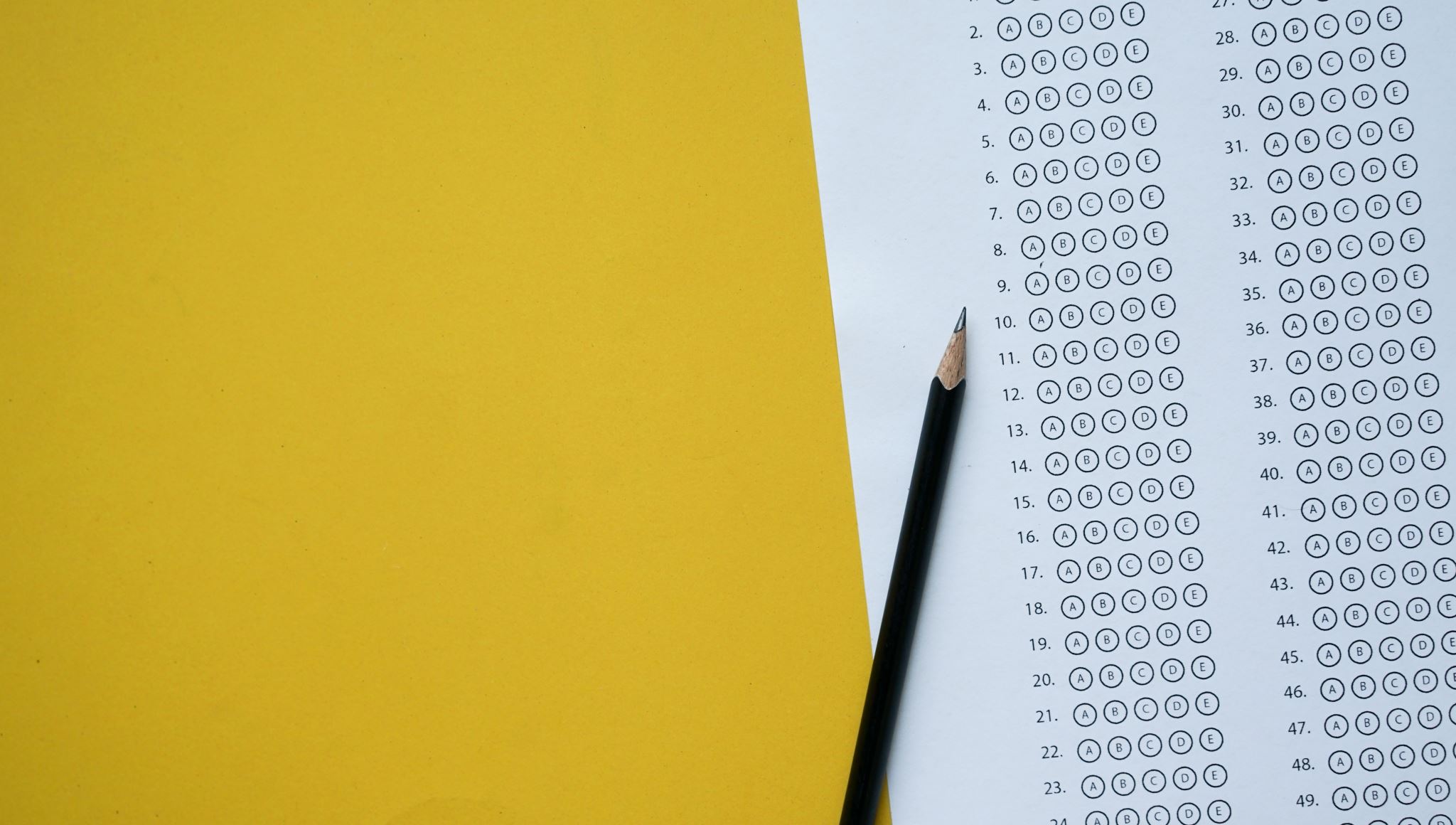 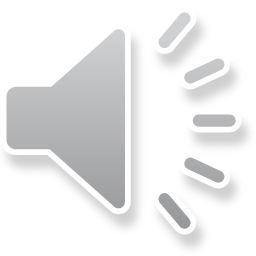